В 3 «Е» классе  Праздник масленица       удался на славу!!!!
Ученики вместе с родителями   Напекли блинов
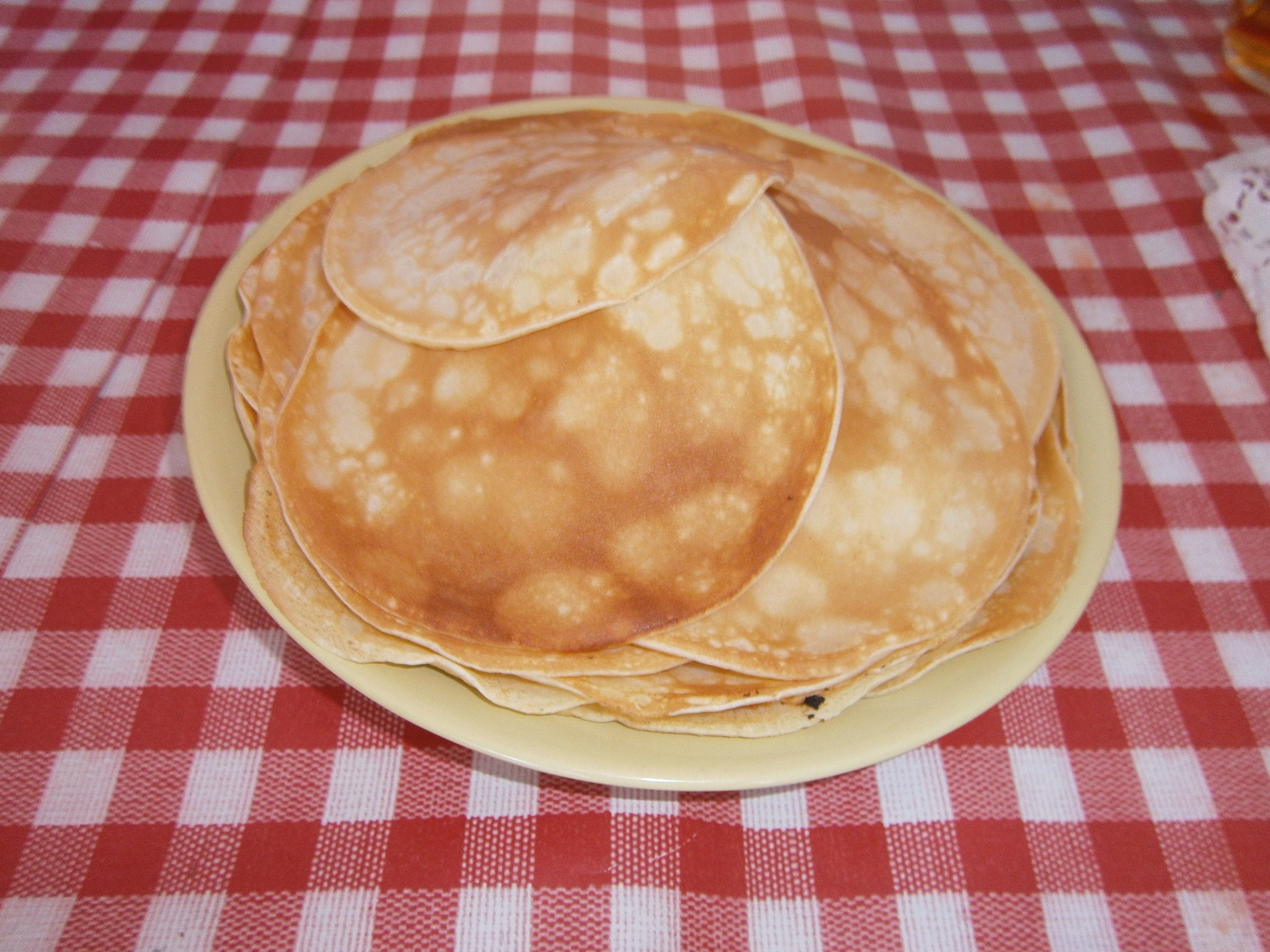 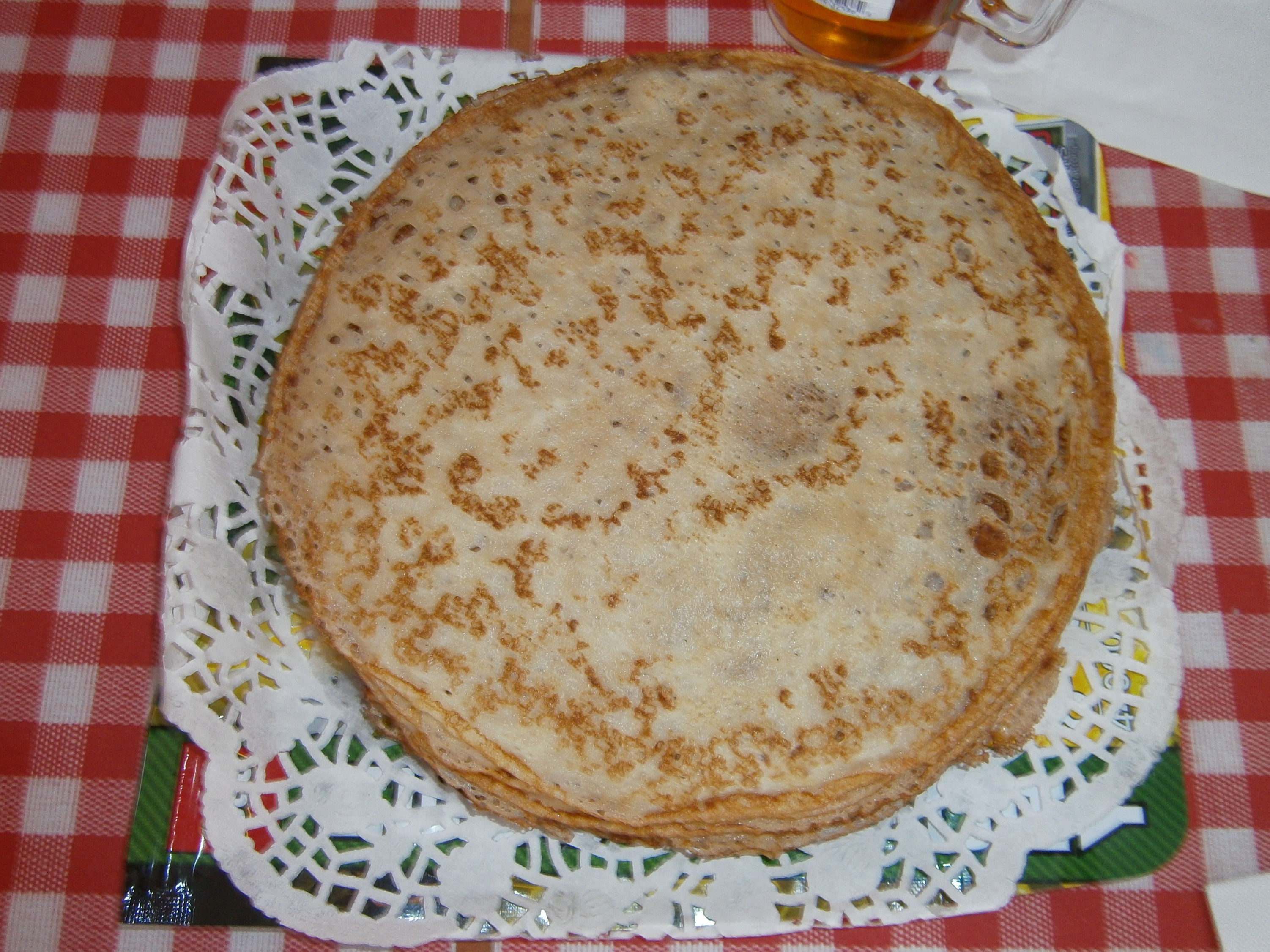 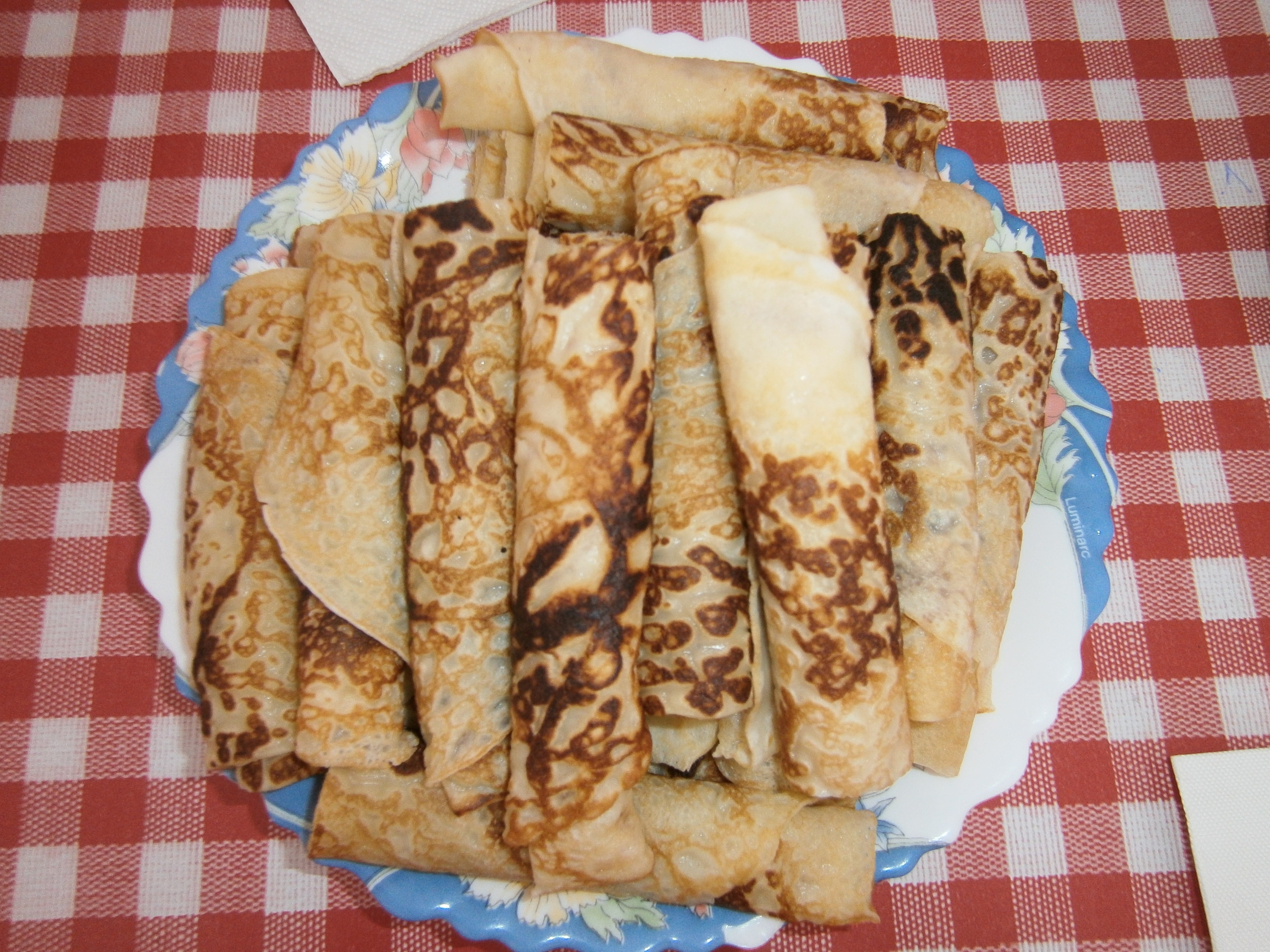 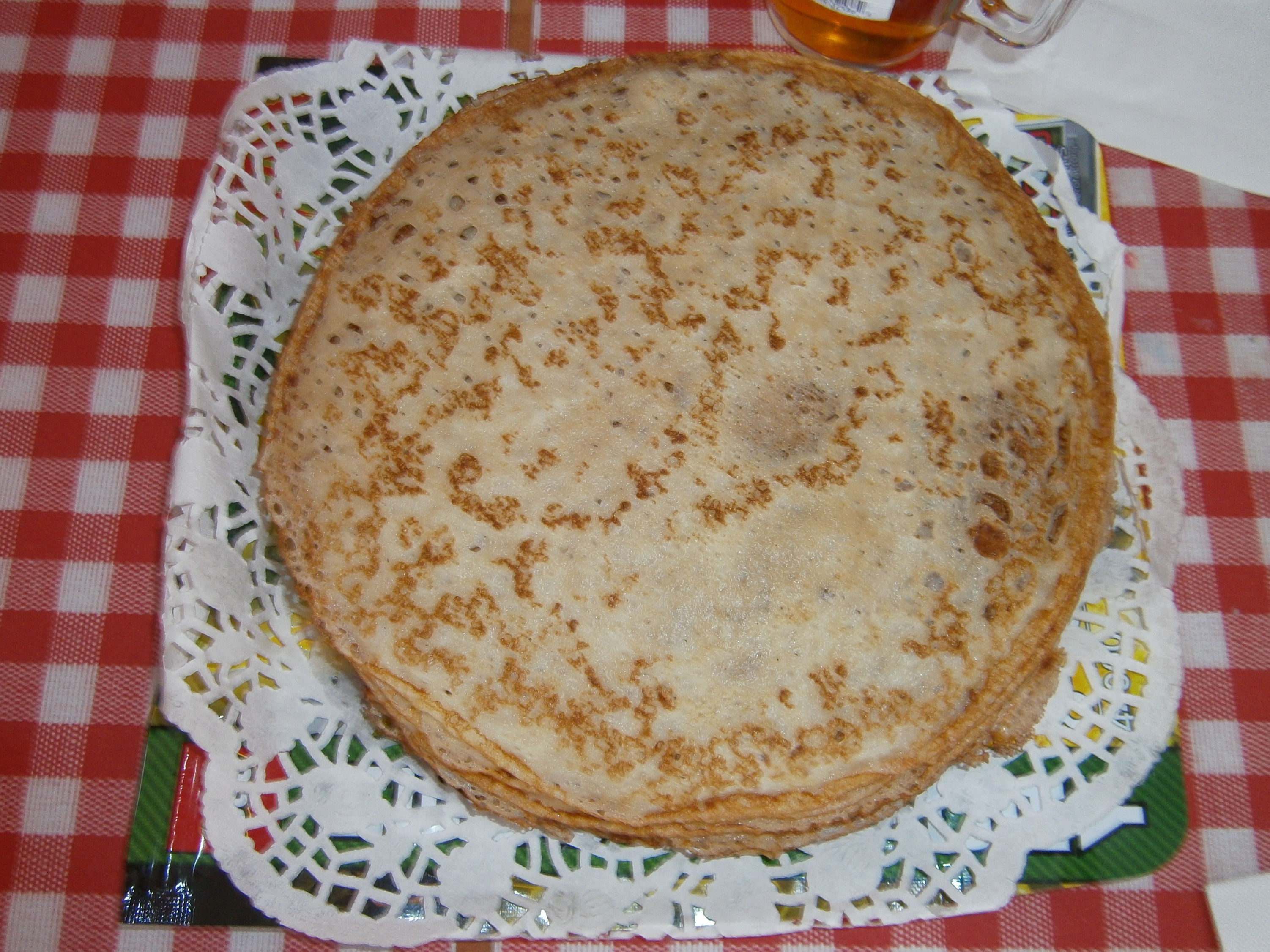 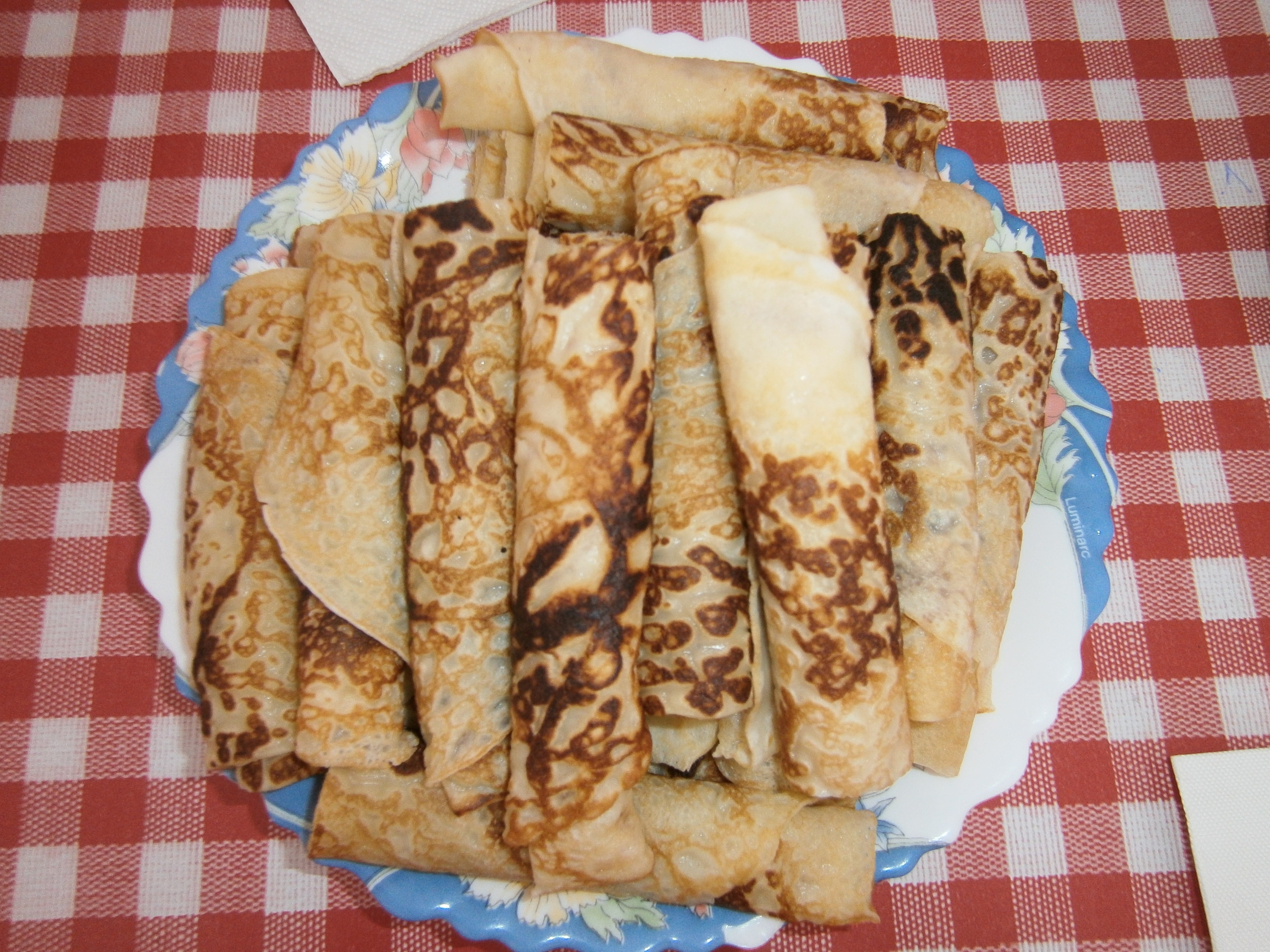 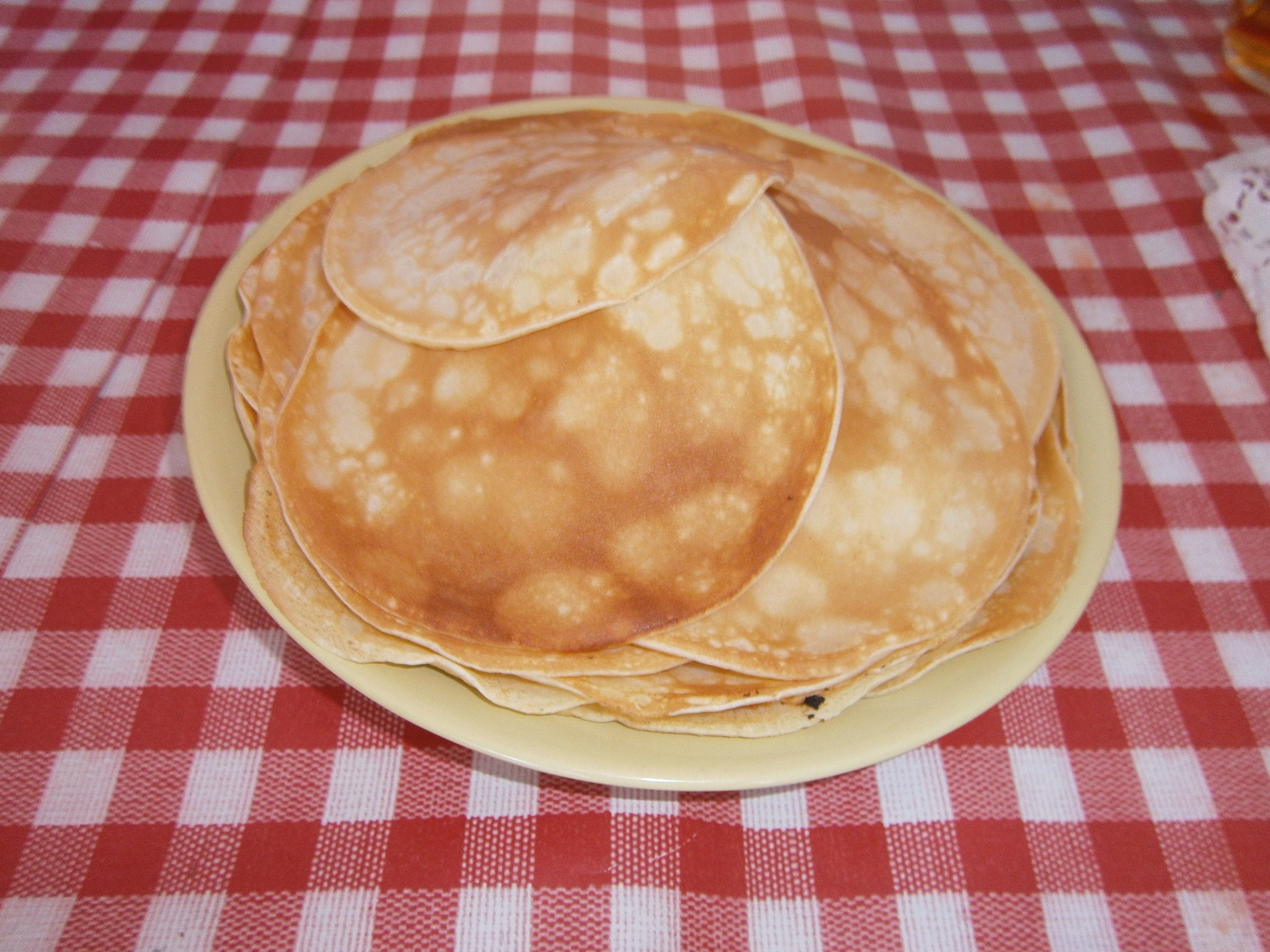 Потом был весёлый праздник с различными конкурсами
Всё   закончилось   весёлыми        танцами